Post-ICU Mechanical Ventilation: Weaning Outcomes in the Setting of Renal Replacement Therapy
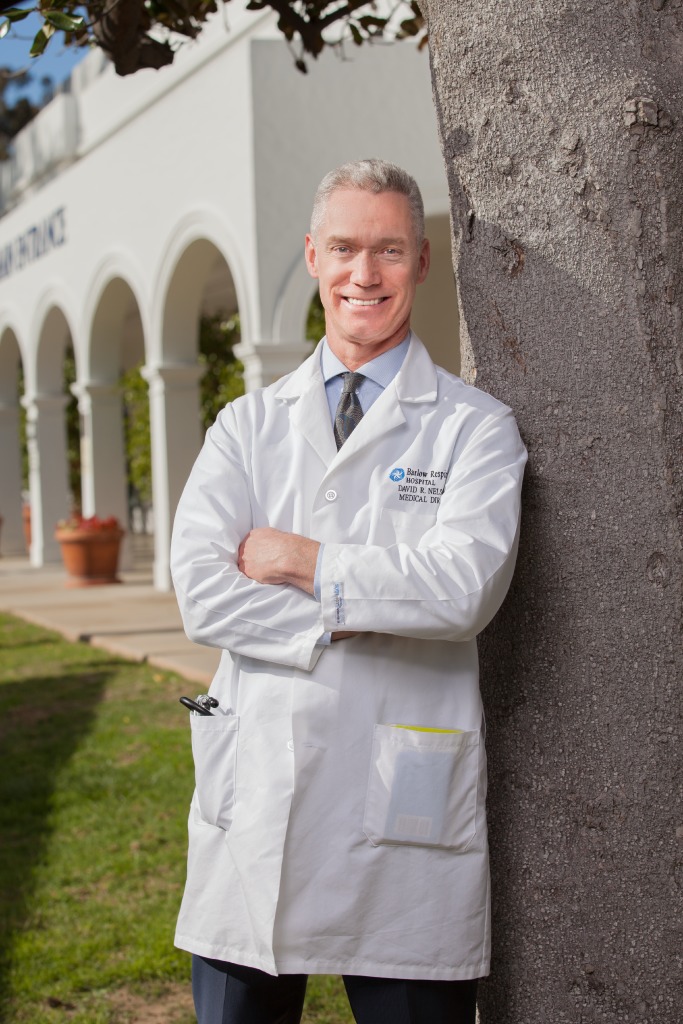 David R. Nelson, M.D.
Medical Director

Barlow Respiratory Hospital 
2000 Stadium Way
Los Angeles, CA 90026
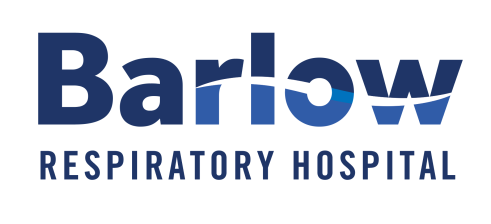 Where we are
Three Locations – One Team
Los Angeles
Our downtown 
Main Campus near 
Dodger Stadium is a Los Angeles historic cultural site.

Whittier and
          Van Nuys

Our satellite locations are
conveniently accessible 
“hospital-within-a-hospital”
to serve our patients closer to home.
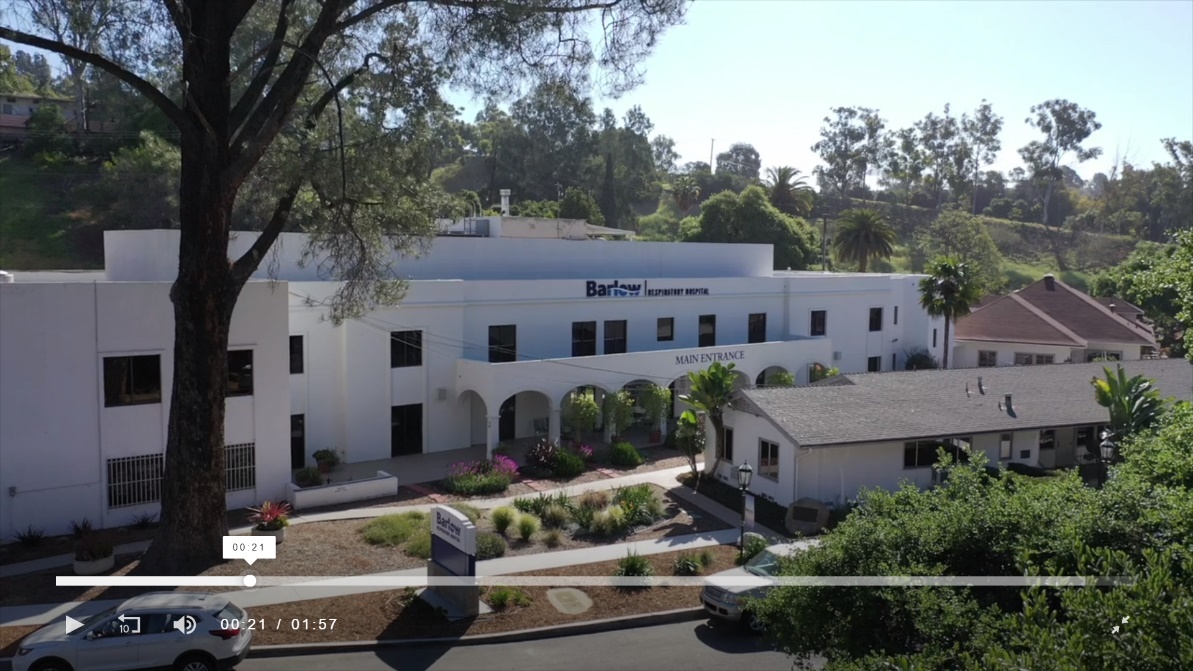 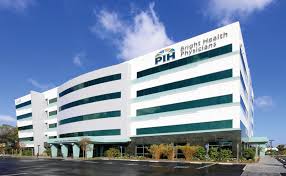 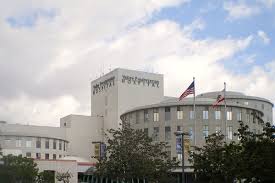 [Speaker Notes: Barlow currently has three hospital facilities, representing Los Angeles, the San Fernando Valley and the San Gabriel Valley.  The current hospital facilities are located at Barlow Main campus next to Elysian Park near downtown Los Angeles, in Van Nuys within Valley Presbyterian Hospital (aka VPH), and in Whittier within Presbyterian Intercommunity Hospital (aka PIH).]
Who We Are
Established in 1902 as TB sanatorium  
  Licensed as a general acute care hospital
  Accredited by The Joint Commission, CAP
Disease-Specific Certification by The Joint Commission for Respiratory Failure 2016, 2018, and 2021
Disease-Specific Certification by The Joint Commission for Wound Care 2021
  Passy-Muir Center of Excellence
Quality Respiratory Care Recognition from the         American Association for Respiratory Care
TRUSTED  PROVEN  AWARD-WINNING
3
Who we are – Our Operations
Barlow LTCH services include:
  6 - bed ICU (Main campus)
  Special procedures suite: Bronchoscopy and GI Lab
  Full cardiac, telemetry and oximetry monitoring
  In-facility dialysis
  All RN professional nursing staff:  RN to patient = 1:4
  Therapist-driven weaning protocol (National Recognition)
  Rehabilitation: PT, OT, Speech 
  Wound Care Certified (WCC) registered nurses
  Social Services
  Case Management
  Clinical Nutrition Services
TRUSTED  PROVEN  AWARD-WINNING
4
Who We Are – Our Programs
Specialized Programs:

Ventilator Weaning Program: 	Approximately 300 patients per year
Medically Complex: 	Respiratory, Cardiac, Circulatory, 	Digestive, Neurologic
Brain Injury Recovery
Wound Restoration
TRUSTED  PROVEN  AWARD-WINNING
5
THERAPIST-IMPLEMENTED PATIENT-SPECIFIC  (TIPS©) PROTOCOL 2.0 *
*Physician order for TIPS© Protocol triggers Speech Therapist evaluation for Passy-Muir Speaking Valve
A: SBT TRIALS
DAILY WEANING  EVALUATION  (DWE)
SBT as tolerated return to original ventilator settings after 4 hour trial
SBT as tolerated up to 8 hours, then return to prior ventilator settings
SBT as tolerated up to 12 hours, then return to prior ventilator settings
SBT as tolerated up to 16 hours, then return to prior ventilator settings
SBT as tolerated up to 20 hours, then return to prior ventilator settings
SBT as tolerated up to 24 hours
Do NOT proceed to  weaning trials if any of  the following are present:
B: CPAP/PS TRIALS
Hemodynamic  instability
Vasopressor infusion  used to stabilize blood  pressure
Systolic blood pressure
< 90 mmHg
Pulse < 50 or > 130  BPM or increase from  baseline > 20
Respiratory rate > 35  BPM
O2 saturation < 90%
Temp >100.4
FiO2 > 0.5 or PEEP > 8
Prominent accessory  muscle use
Spontaneous tidal  volume <0.25 L
AC to CPAP 5 w / PS 20 not to exceed 10-12 hours
CPAP w/ PEEP 5 / PS 18 not to exceed 10-12hours
CPAP w/ PEEP 5 / PS 16 not to exceed 10-12 hours
CPAP w/ PEEP 5 / PS 14 not to exceed 10-12 hours
CPAP w/ PEEP 5 / PS 12 not to exceed 10-12 hours
CPAP w/ PEEP 5 / PS 10 for 10-12 hours
Continue to A: SBT Trials
C: SIMV/PS TRIALS
Reduction of ventilator support: up to 3 steps per day at Q3h intervals
Reduction of SIMV:
1. AC to SIMV 10 / PS 20
3. SIMV 6 / PS 20
Reduction of PSV:
5. SIMV 4 / PS 18
7. SIMV 4 / PS 14
9. SIMV 4 / PS 10
2. SIMV 8 / PS 20
4. SIMV 4 / PS 20
6. SIMV 4 / PS 16
8. SIMV 4 / PS 12
Self Breathing Trials:
11. 2 hours  (ABG with result to MD)
13. 6 hours
15. 10 hours
17. 16 hours
19. 24 hours
10. 1 hour
12. 4 hours
14. 8 hours
16. 12 hours
18. 20 hours
LEGEND / GLOSSARY
CPAP – Continuous Positive Airway Pressure	PEEP – Positive End Expiratory Pressure  SBT – Self Breathing Trials	SIMV – Synchronized Intermittent Mandatory Ventilation
AC – Assist Control
PS – Pressure Support
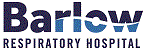 Passy-Muir Speaking Valve – commonly used to help patients speak more normally, attaches to the outside opening of the tracheostomy tube.  Ventilator Weaning – gradual withdrawal of mechanical breathing support through utilization of a variety of ventilator modes, periods of total  spontaneous ventilation, and appropriate rest periods
Established Expertise: Volume Matters
2021
Total Patients				681
Ventilator Weaning Program		240
Weaning Success Rate			71%

2020
Total Patients				671
Ventilator Weaning Program		225
Weaning Success Rate			64%

2012-2021
Total Patients				8,223
Ventilator Weaning Program		2,770
Weaning Success Rate			61%	

1988-2021
Total Patients			                 Approximately 24,000
Ventilator Weaning Program		7,380
Weaning Success Rate			54%
7
Ventilator Weaning Program
Barlow has weaned patients from invasive mechanical ventilation in the post-acute setting of a LTCH hospital for over four decades.
Developed Therapist-Implemented Patient Specific (TIPS©) Protocol in use since 2000 and published in the journal Chest in 2001.
Most recent revisions of TIPS© protocol resulted in significant decrease in time to wean from median 16.6 days to 12 days in 2014-2015, from 12 days to 11 days in 2017, and from 11 to 10 days in 2018 and 2019.
Weaning outcomes are scored at BRH discharge. Weaned is defined as patient being free of invasive mechanical ventilation at least one full calendar day prior to day of discharge.
Time to wean is tallied from the day of admission through the last day of invasive ventilator support.
TRUSTED  PROVEN  AWARD-WINNING
8
Barlow Respiratory Hospital Ventilator Weaning Program
9
[Speaker Notes: Barlow Respiratory Hospital consistently weans more than 50% of patients each year with sustained median time to wean of less than two weeks.]
Renal Replacement Therapy (RRT)  Basic Principles
Dialysis removes and balances water, electrolytes, and organic solutes
Solute removal in dialysis occurs in two ways:
Passive diffusion down a concentration gradient from the plasma into the dialysis fluid
Convection or ultrafiltration of plasma water across the membrane of the hemofilter
Intermittent (conventional) hemodialysis utilizes both passive diffusion and convection
Continuous renal replacement therapy (CRRT) utilizes only convection, with no exposure of the plasma to dialysis fluid
10
Intermittent Hemodialysis
Blood and dialysis fluid move rapidly in opposite directions through the dialyzer
Solutes move passively through the dialysis membrane from the high concentration in the plasma into the lower concentration in the dialysis fluid
Constant supply of fresh blood flow and fresh dialysis fluid maximizes the rate of diffusive loss
Fluid loss can be maximized by increasing the transmembrane pressure gradient
11
Continuous Renal Replacement     Therapy
All solute removal occurs by convection
No osmotic gradient is created within the dialyzer
Therefore no osmotic gradient is created within the plasma to drive extracellular fluid intra-cellularly
The relative preservation of intravascular volume minimizes risk for hypotension
12
RRT Practices at Barlow
Bedside intermittent (traditional) hemodialysis
No CRRT
MWF or Tu-Th-S schedule
Often prime the system with 25% albumin instead of normal saline
13
14
[Speaker Notes: Graphic illustration of weaning success rate of patients admitted with mechanical ventilation and RRT over five time periods. There is a gap in the data as unfortunately no RRT information was collected from 2001-2007.]
15
[Speaker Notes: This is a graphic illustration of the increased weaning success rate over five time periods accompanied by decreased mortality.]
16
[Speaker Notes: This is a busy slide, but it is clear the patient population and weaning outcomes are remarkably stable over the last dozen years. The only variable that truly stands out is the percent of patients admitted with stage 2 pressure injuries. The obvious increase in pressure injuries on admission signifies higher patient acuity and resource utilization.]
17
[Speaker Notes: Here are data from the last four years divided into patients with and without RRT on admission. The differences in the population are fairly clear, with the patients admitted with mechanical ventilation and RRT admitted with more alterations in skin integrity and somewhat longer LOS in the transferring acute care hospital. The differences in weaning outcome are not surprising given the additional organ system failure with its many accompanying management challenges.]
18
[Speaker Notes: The overall direction of the data is higher for each variable. The overall wean rate has increased despite a rise in the percent of patients admitted on RRT.]
WHY THE CHANGE?
Medical environment changes
Prior to 1997 we had very long LOS
No down-stream discharge destinations
No home hemodialysis infrastructure
Outpatient dialysis centers not equipped for tracheostomy patients
19
WHY THE CHANGE?
Ventilator Care Improvements
TIPS protocol vs. non-protocol weaning
Protocol updates
Basic ventilator care improvements
Closed circuit suctioning
Centralized pulse oximetry
Bedside capnography
20
WHY THE CHANGE?
Renal Replacement Improvements
Measures to improve the efficiency of dialysis, which improves fluid removal, solute removal, and overall well-being
Single-pass machines vs. older technology
Longer dialysis sessions:   3-4 hours
Increased dialysis fluid flow:  800 cc/min
21
WHY THE CHANGE?
Reduced hemodialysis catheter infections
Increased use of tunneled catheters and shunts/grafts
Attention to catheter care with two-person dressing changes
22
23
[Speaker Notes: The overall direction of the data is lower.]
WHY THE CHANGE?
General Critical Care Process Improvements
Decreased use of nephrotoxic agents
? Increased incidence of renal recovery
Increased attention to patient positioning
Improved secretion clearance
Fewer pressure injuries complicating care
24
IN SUMMARY
Nearly half of patients on RRT admitted for weaning were liberated from mechanical ventilation. 
There is no “Eureka” moment or magic bullet.
A little bit of everything with good interdisciplinary care to support robust internal medicine practices.
25
CLINICAL IMPLICATIONS AND    CONCLUSIONS
Ventilator weaning of patients transferred receiving RRT is NOT a futile task. Admitting and attempting to wean these patients no longer has the stigma of abject futility that it once had.
These data may help inform trajectories of care, outcomes-based goals of care discussions, and treatment decisions not only at the LTCH but upstream in the acute care hospital. 
Determination of survival, functional status, and quality of life post-discharge in the population of patients with RRT and mechanical ventilation are particularly important challenges. 
The experience and outcomes of this single center experience may not be applicable to other centers or the CCI patient population in general.
26
Thank you!
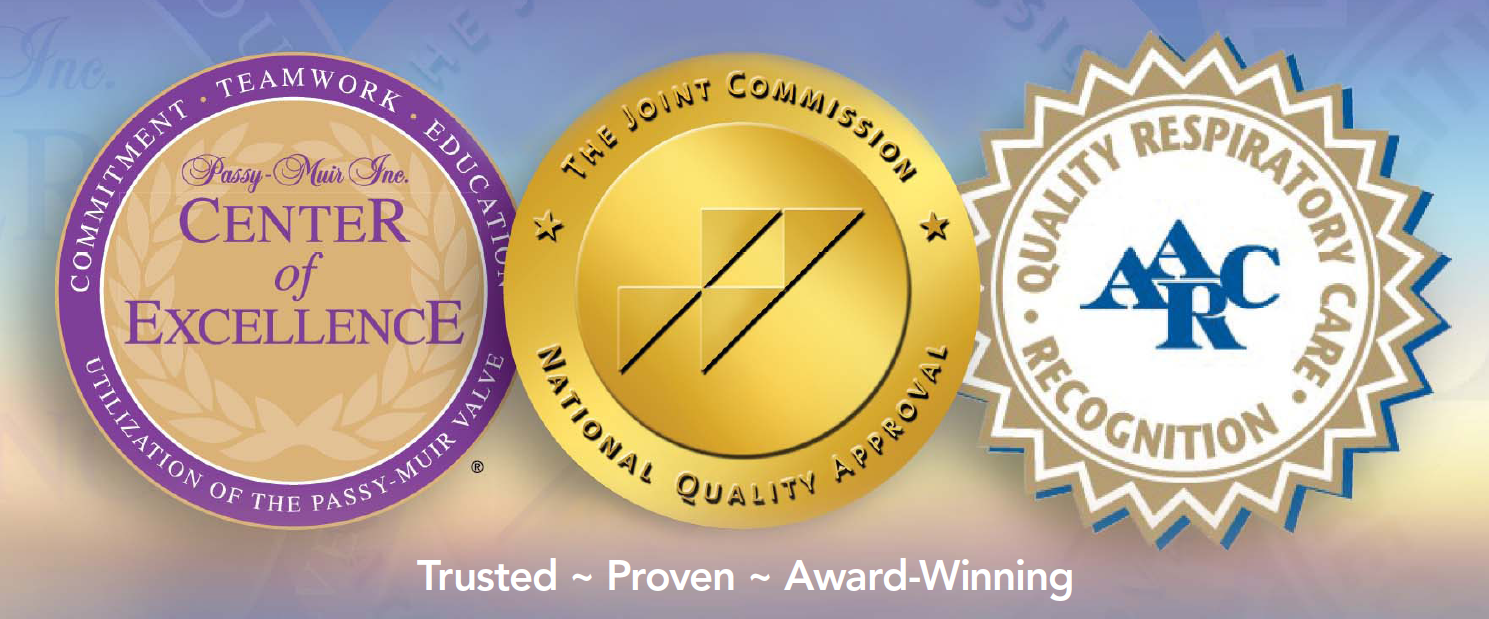 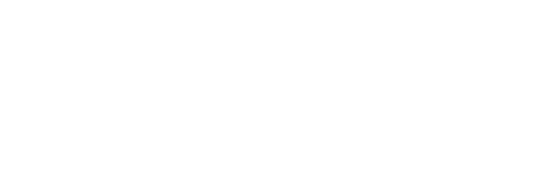 www.barlowhospital.org